ЧАСТНОЕ УЧРЕЖДЕНИЕ
СРЕДНЯЯ ОБЩЕОБРАЗОВАТЕЛЬНАЯ ШКОЛА
«ЛЕКСИС»
Умножение многозначных чисел 3 класс
Разработчик:
Учитель начальных классов 
Дьякова Татьяна Владимировна
Своя игра
Правила игры
Отборочный тур
Право выбора задания
Начисление балов 
Штраф за нарушение правил работы в группе 
Выигрывает команда, которая набрала большее количество очков.
ПРАВИЛА РАБОТЫ В КОМАНДЕ!
1. В команде работают все участники. 
2. Обсуждение ведется тихо, не мешая другим.
3. Любой член команды должен уметь отвечать на вопросы по задания.
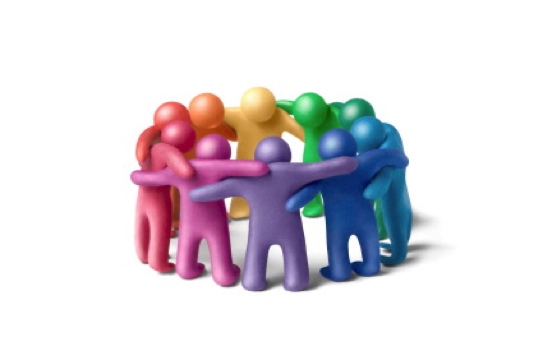 Secret
Исправьте ошибки
Правило умножения на многозначное число.
           Чтобы умножить любое число на трехзначное, надо это число умножить последовательно на единицы, десятки, сотни,           а затем полученные произведения сложить.
многозначное
И т. д.
Вычисли с коментированием
14781264
7032 * 2102

80800 * 7777

12340 * 5609
628381600
69215060
Найди и исправь  ошибки
+2318
0
Подбери схему схему и реши задачу
Расстояние, которое туристы проехали на машине.
180 км – 

240 км –

8 ч –
Расстояние, которое туристы проехали на автобусе.
Время, затраченное на поездку на автобусе.
420 км
Найди значение выражения
360 : (16 : 4) + (42 : 7 * 6 + 14) =
90 + 50 =140
Исправьте ошибки
Правило умножения на многозначное число.
           Чтобы умножить любое число на трехзначное, надо это число умножить последовательно на единицы, десятки, сотни,           а затем полученные произведения сложить.
многозначное
И т. д.
Вычисли с коментированием
14781264
7032 * 2102

80800 * 7777

12340 * 5609
628381600
69215060
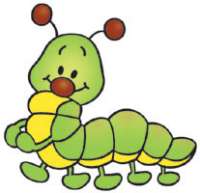 Найди и исправь  ошибки
+2318
0
Найди значение выражения
360 : (16 : 4) + (42 : 7 * 6 + 14) =
90 + 50 =140
Подбери схему схему и реши задачу
Расстояние, которое туристы проехали на машине.
180 км – 

240 км –

8 ч –
Расстояние, которое туристы проехали на автобусе.
Время, затраченное на поездку на автобусе.
420 км
Исправьте ошибки
Правило умножения на многозначное число.
           Чтобы умножить любое число на трехзначное, надо это число умножить последовательно на единицы, десятки, сотни,            а затем полученные произведения сложить.
многозначное
И т. д.
Вычисли с коментированием
7032 * 2102

80800 * 7777

12340 * 5609
14781264
628381600
69215060
Найди и исправь  ошибки
+2318
0
Подбери схему схему и реши задачу
Расстояние, которое туристы проехали на машине.
180 км – 

240 км –

8 ч –
Расстояние, которое туристы проехали на автобусе.
Время, затраченное на поездку на автобусе.
420 км
Найди значение выражения
90 + 50 =140
360 : (16 : 4) + (42 : 7 * 6 + 14) =
Исправьте ошибки
Правило умножения на многозначное число.
           Чтобы умножить любое число на трехзначное, надо это число умножить последовательно на единицы, десятки, сотни,          а затем полученные произведения сложить.
многозначное
И т. д.
Вычисли с коментированием
7032 * 2102

80800 * 7777

12340 * 5609
14781264
628381600
69215060
Найди и исправь  ошибки
+2318
0
Подбери схему схему и реши задачу
180 км – 

240 км –

8 ч –
Расстояние, которое туристы проехали на машине.
Расстояние, которое туристы проехали на автобусе.
Время, затраченное на поездку на автобусе.
420 км
Найди значение выражения
90 + 50 =140
360 : (16 : 4) + (42 : 7 * 6 + 14) =
Домашнее задание: стр. 65 № 15 Кроссворд
Задание особой важности.